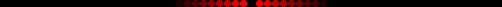 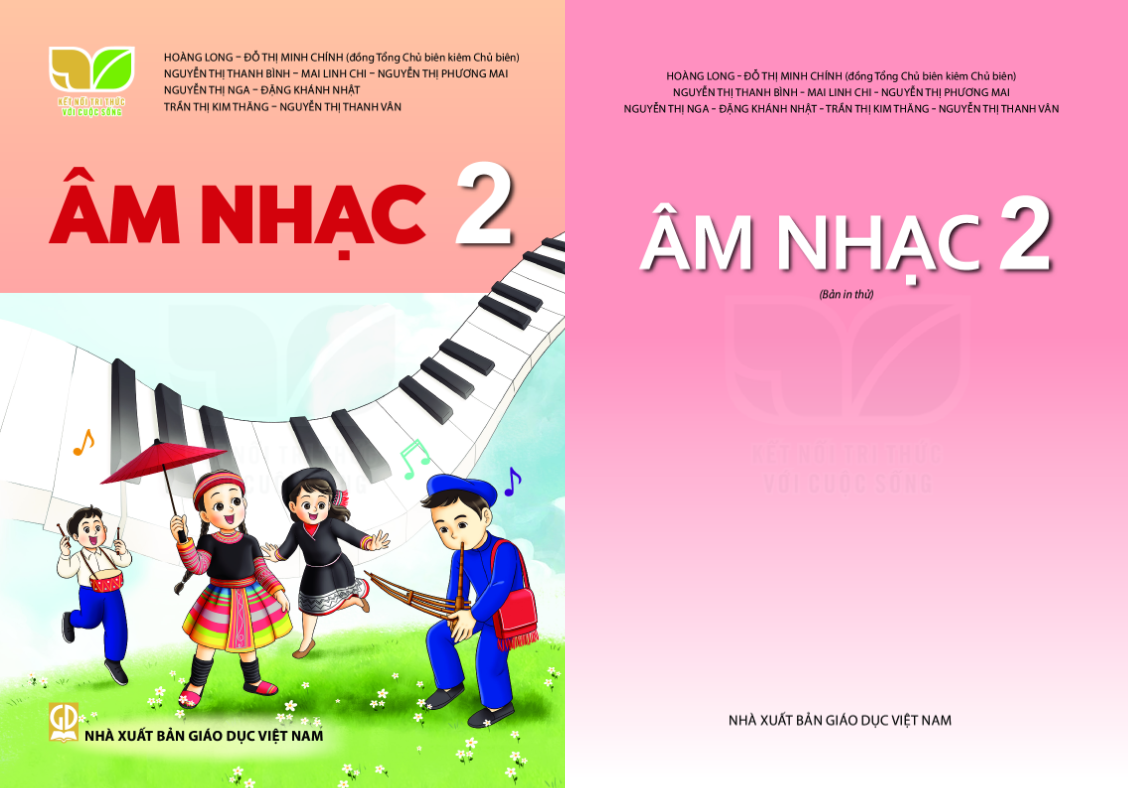 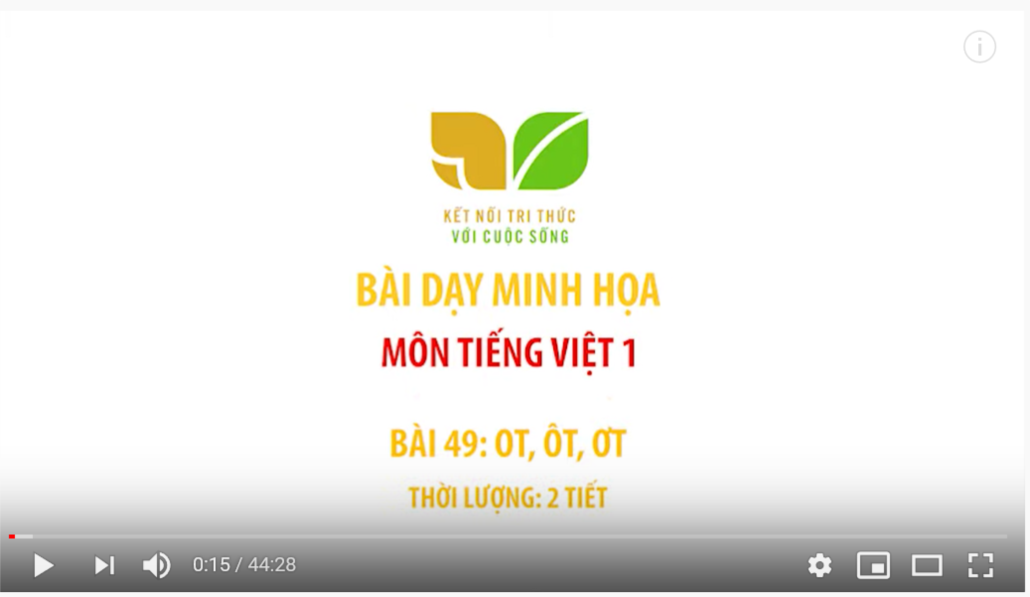 CHỦ ĐỀ 3 - TIẾT 1
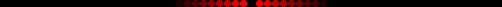 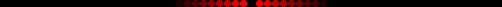 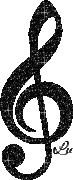 GV: Hoàng Thúy Hậu
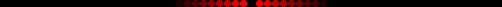 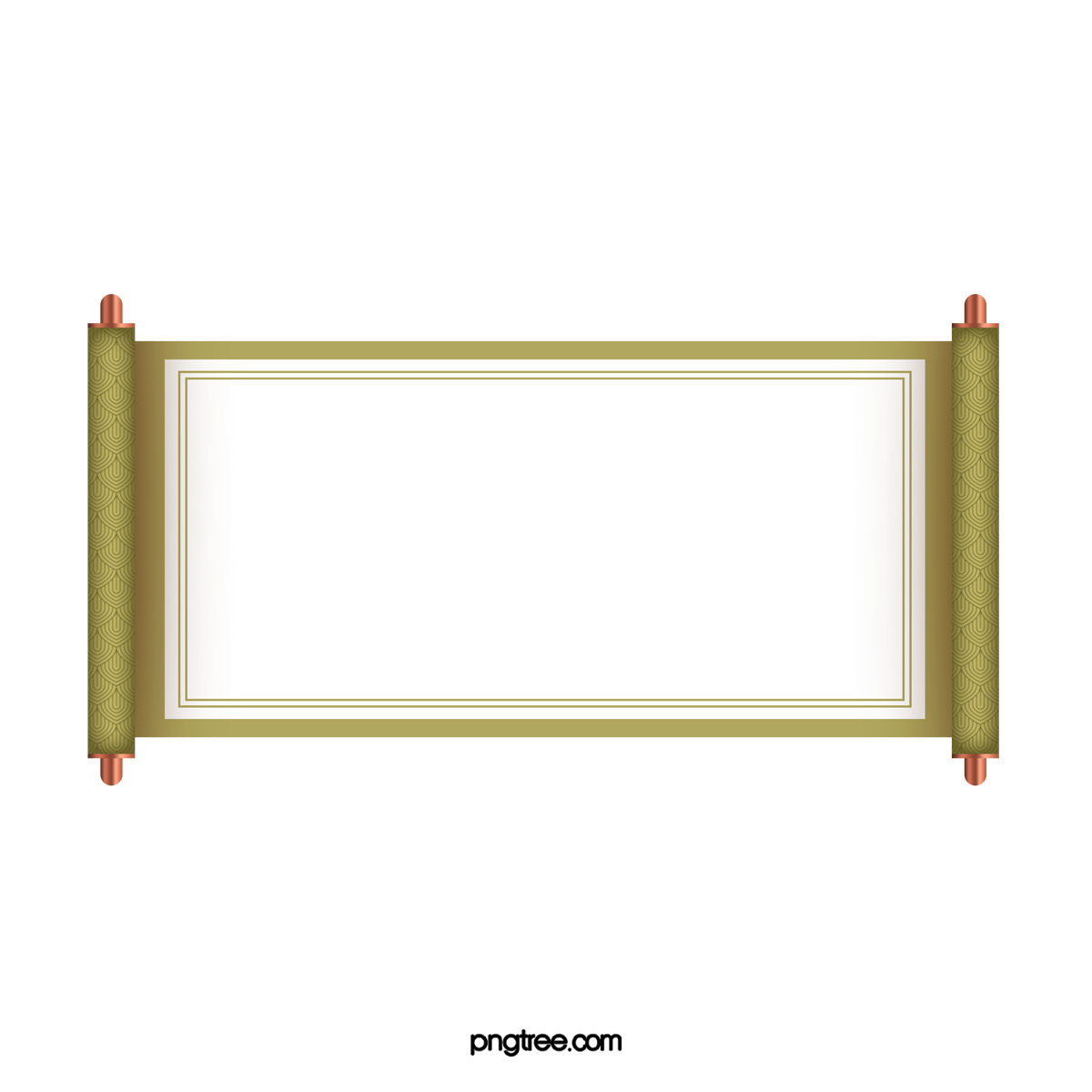 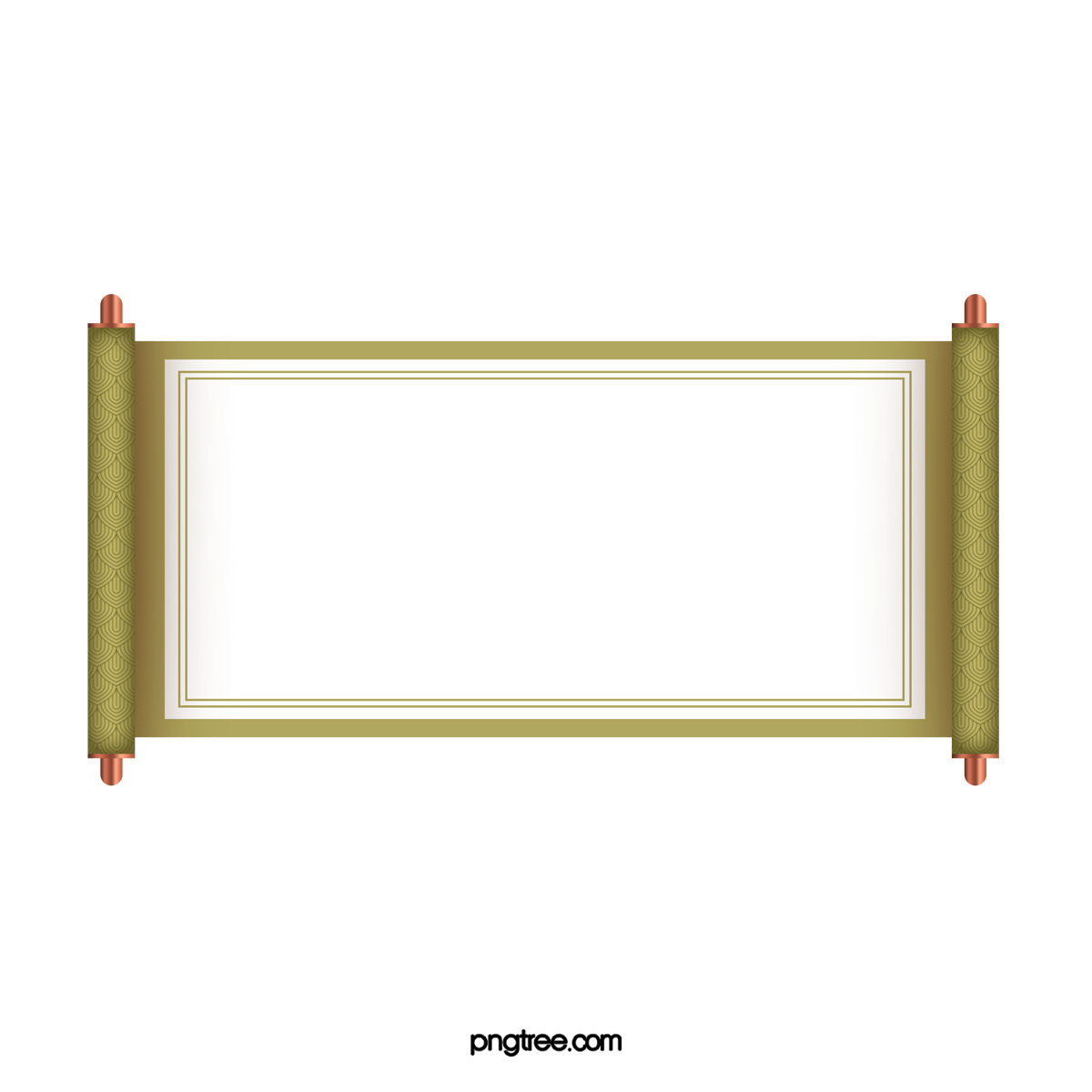 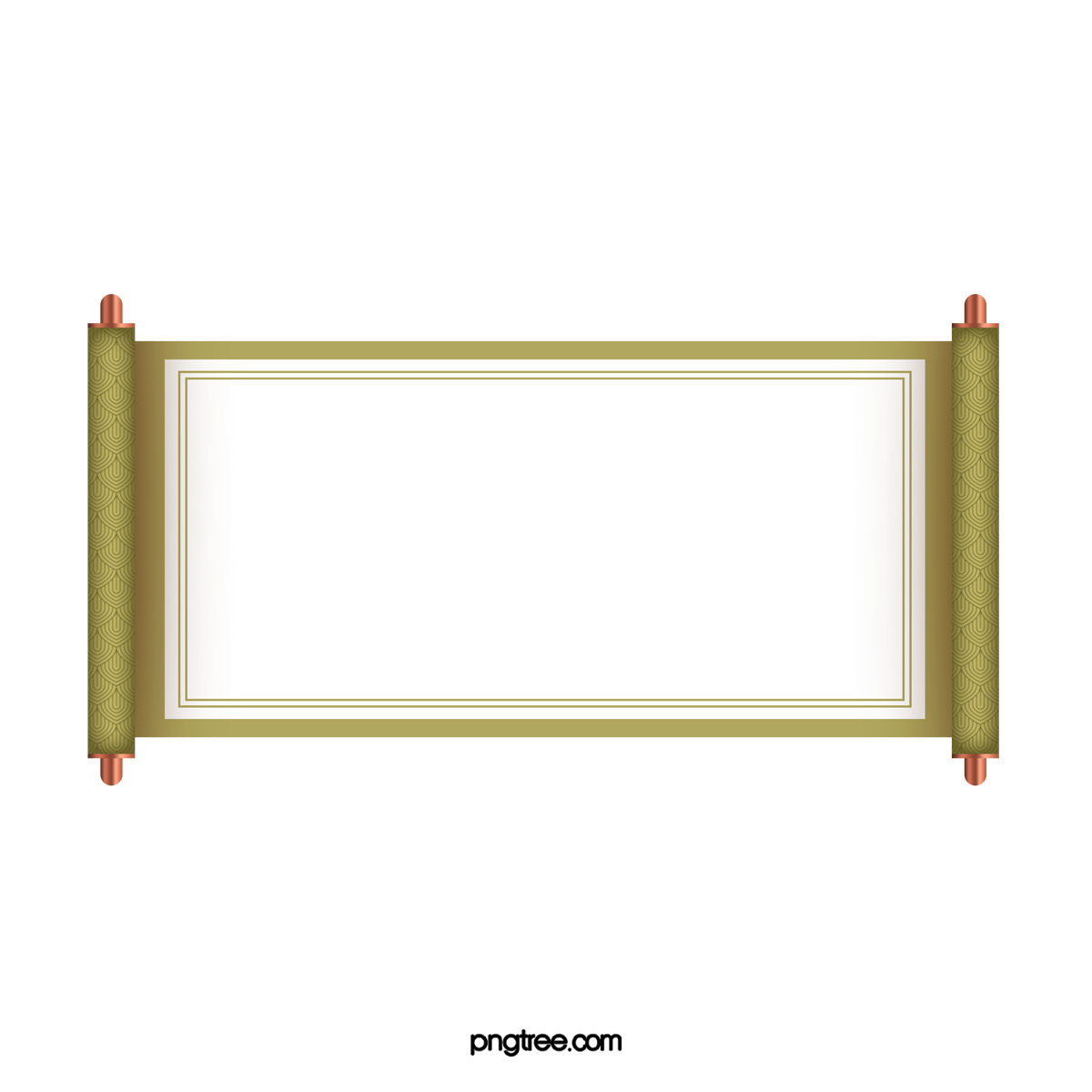 TRÒ CHƠI
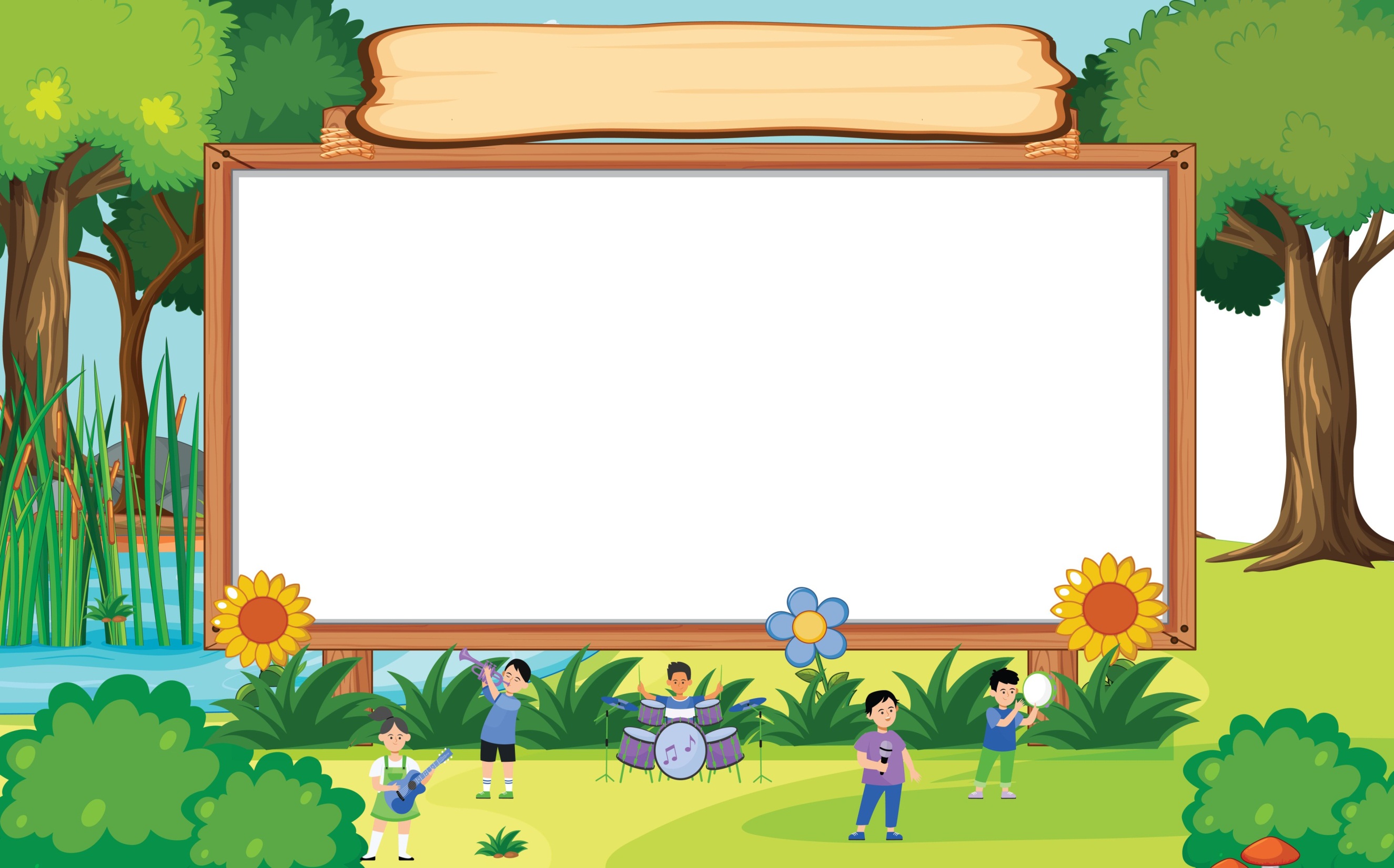 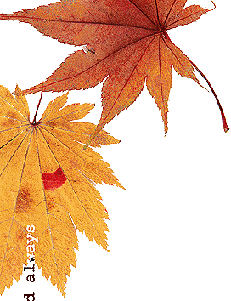 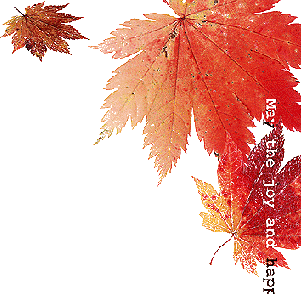 TIẾT TẤU VUI NHỘN
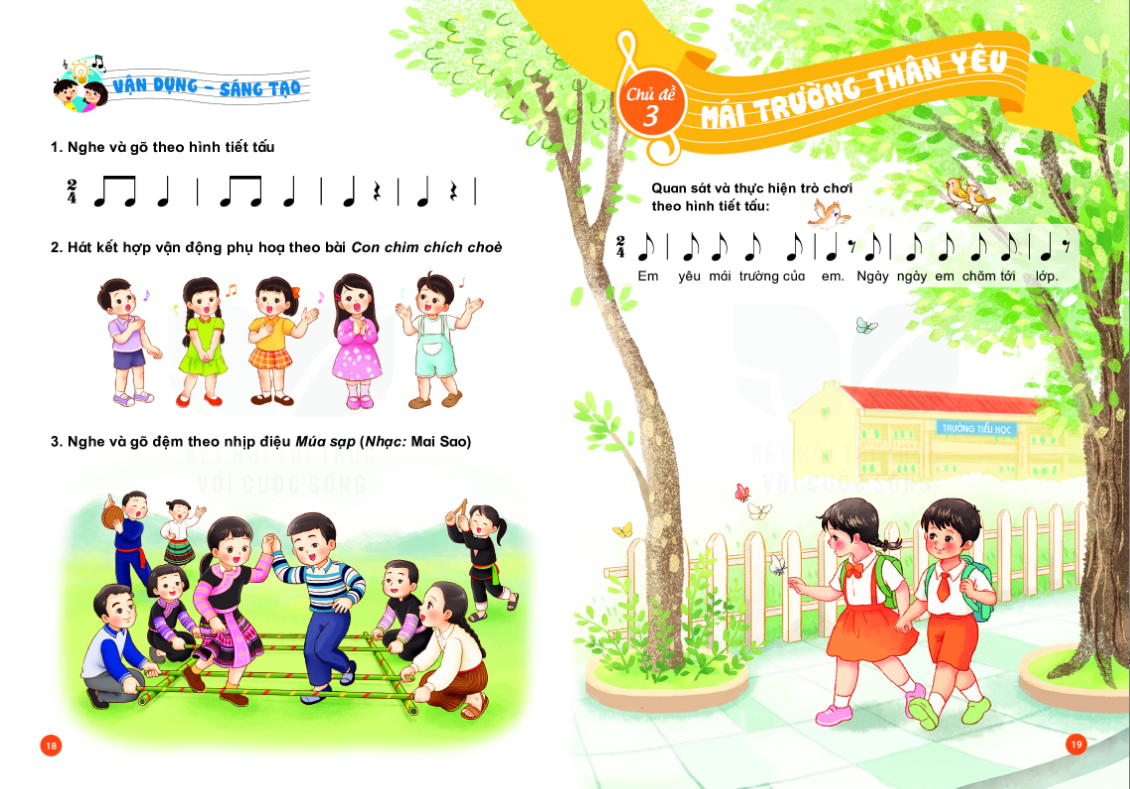 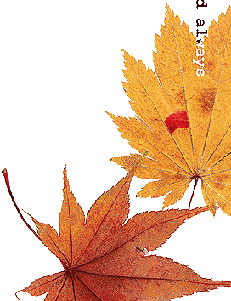 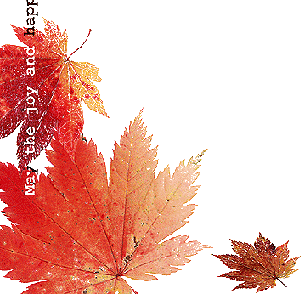 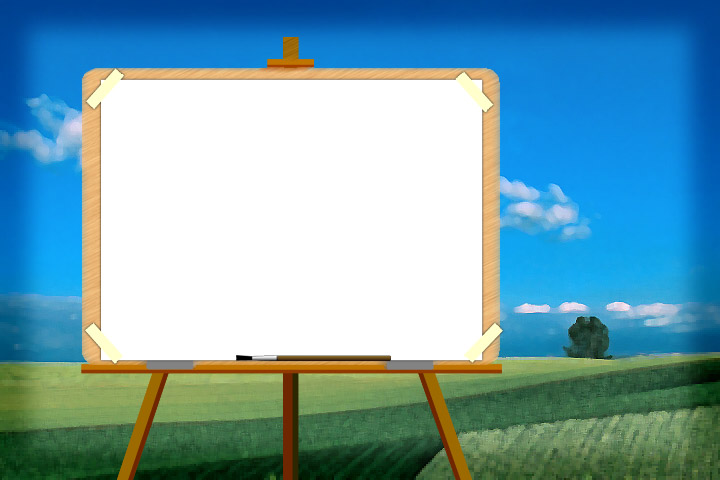 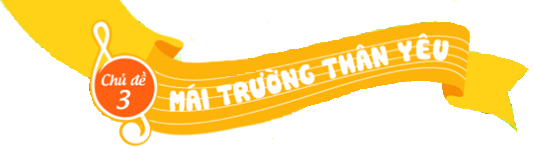 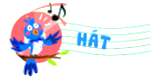 HỌC SINH LỚP HAI CHĂM NGOAN
Hoàng Long
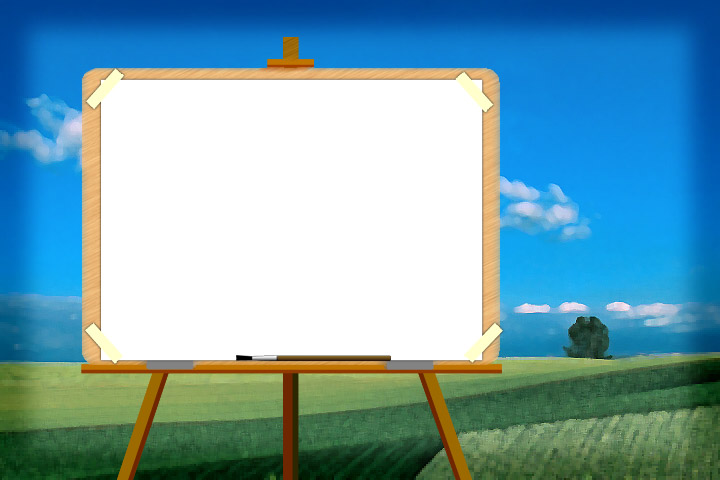 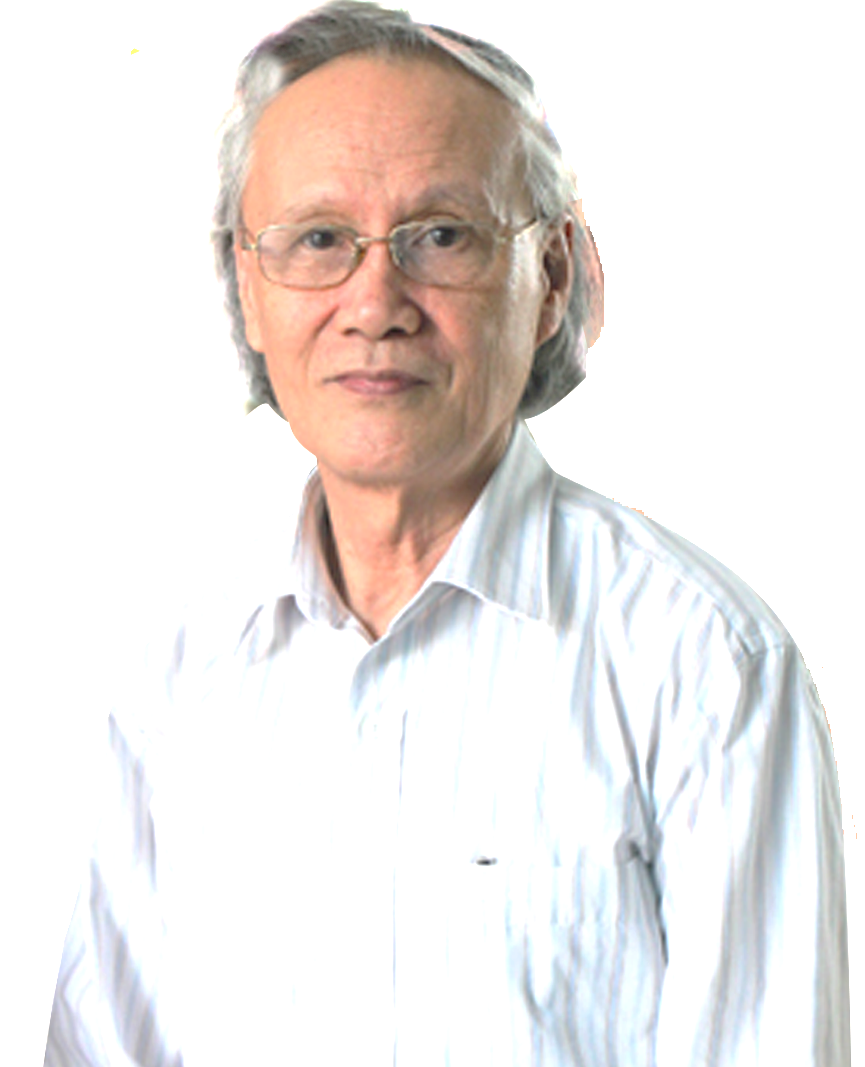 Nhạc sĩ Hoàng Long là một nhạc sĩ Việt Nam nổi tiếng. Ông có rất nhiều bài hát viết cho thiếu nhi như: Đường và chân; Đi học về; Những bông hoa những bài ca; Bác Hồ - Người cho em tất cả; Từ rừng xanh cháu về thăm Lăng Bác... 
    Năm 2012, ông đã được tặng giải thưởng Nhà nước về Văn học nghệ thuật.
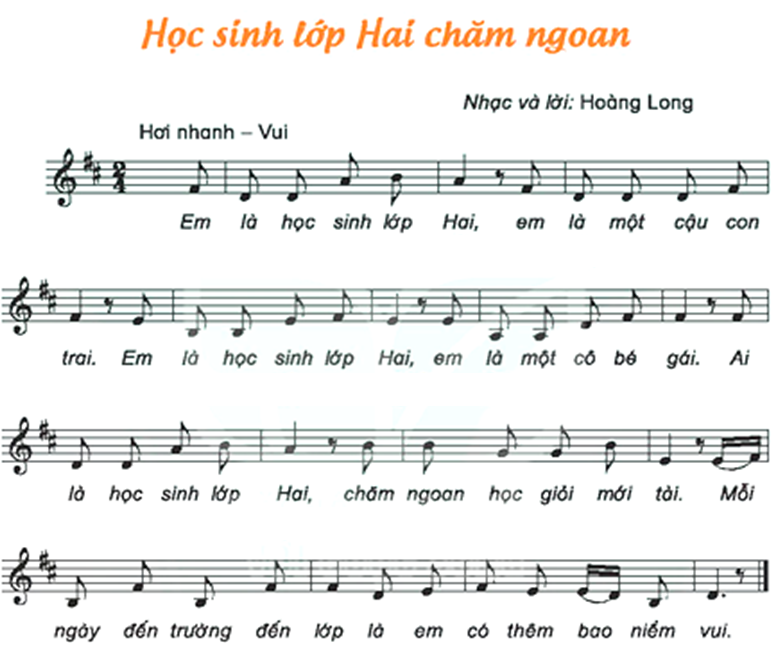 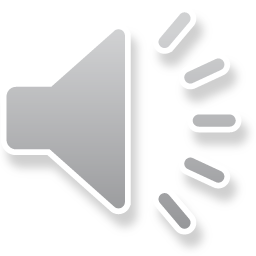 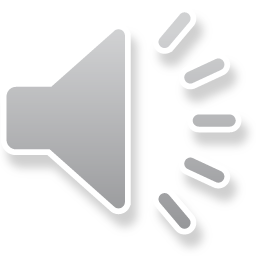 Nghe hát mẫu
Nghe giai điệu
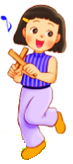 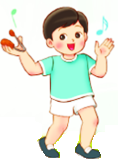 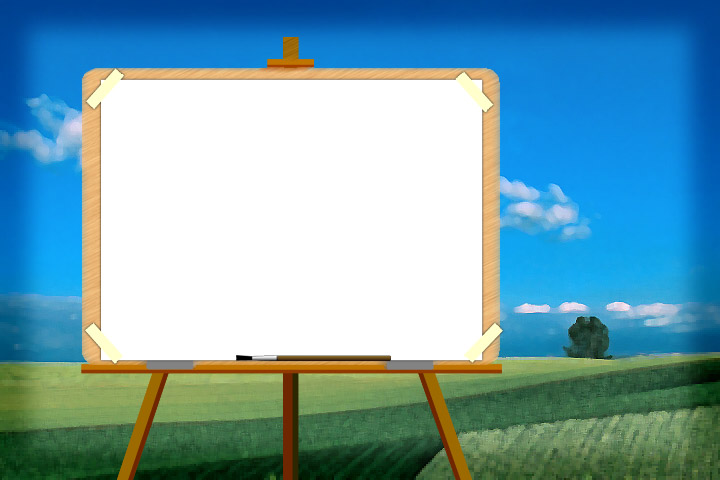 ĐỌC LỜI CA
HỌC SINH LỚP HAI CHĂM NGOAN
Hoàng Long
Em là học sinh lớp Hai, em là một cậu con trai.
Em là học sinh lớp Hai, em là một cô bé gái.
Ai là học sinh lớp Hai, chăm ngoan học giỏi mới tài.
Mỗi ngày đến trường đến lớp là em có thêm bao niềm vui.
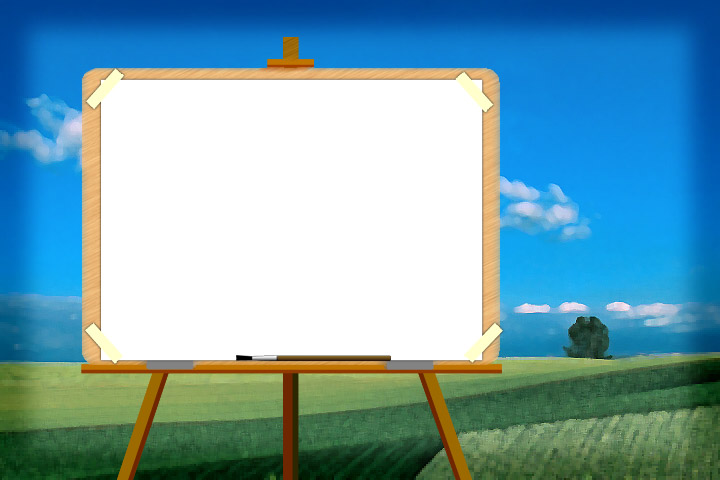 TẬP HÁT TỪNG CÂU
Câu 1
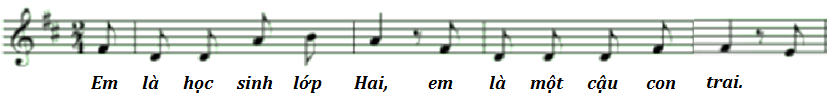 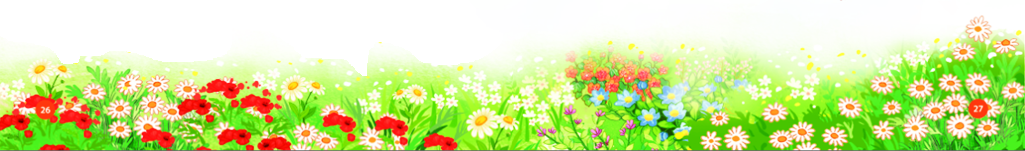 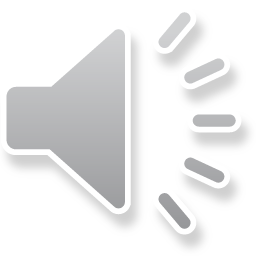 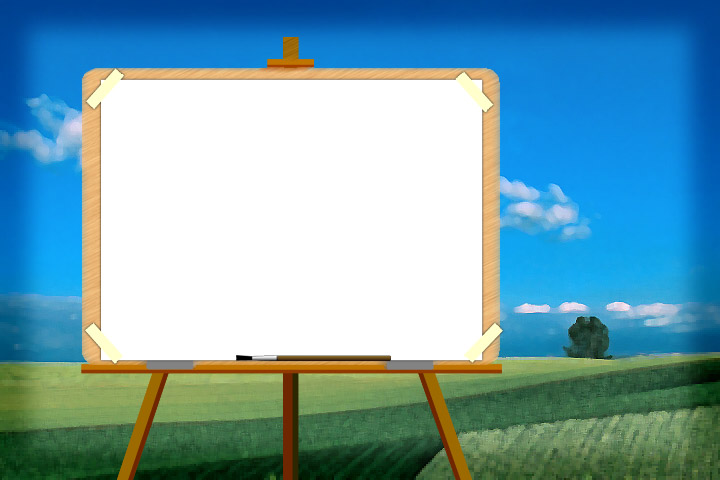 TẬP HÁT TỪNG CÂU
Câu 2
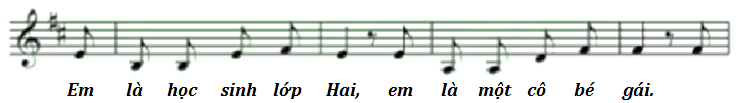 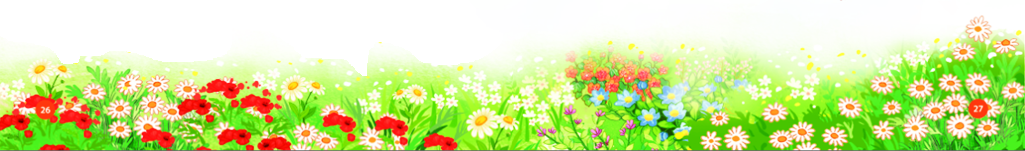 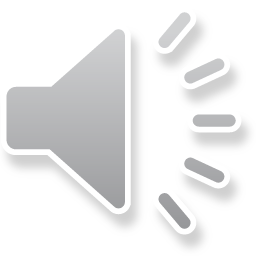 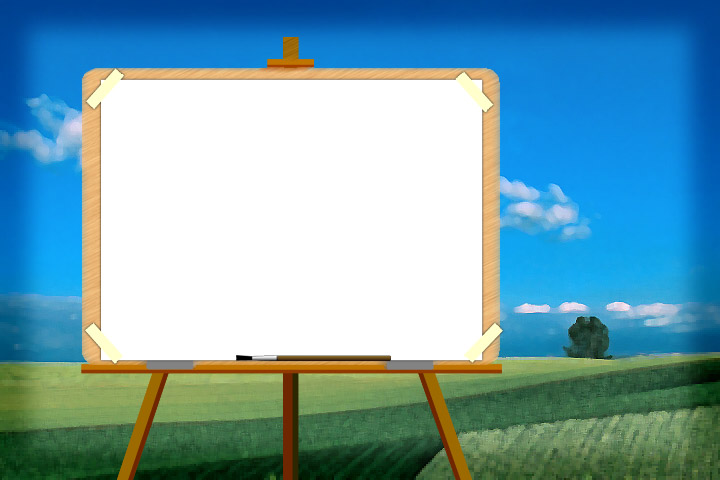 TẬP HÁT TỪNG CÂU
Câu 1+2
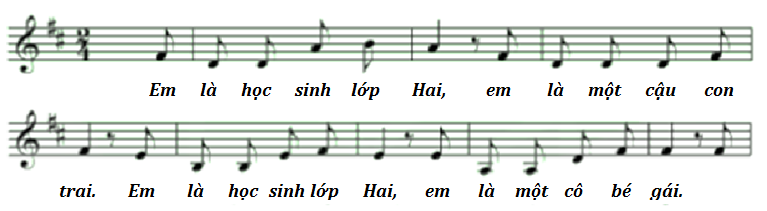 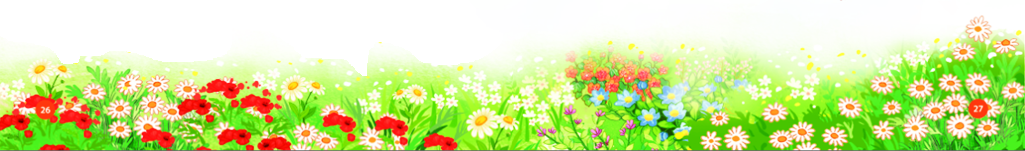 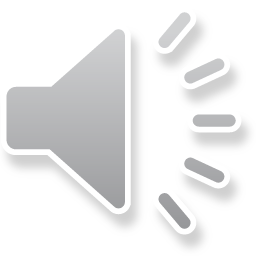 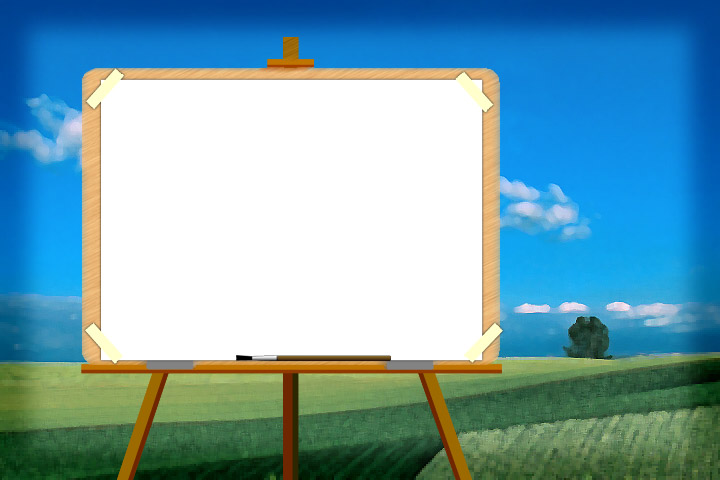 TẬP HÁT TỪNG CÂU
Câu 3
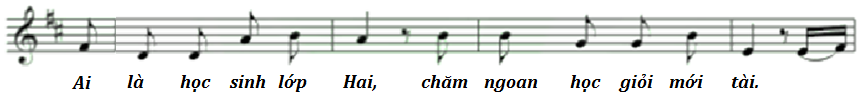 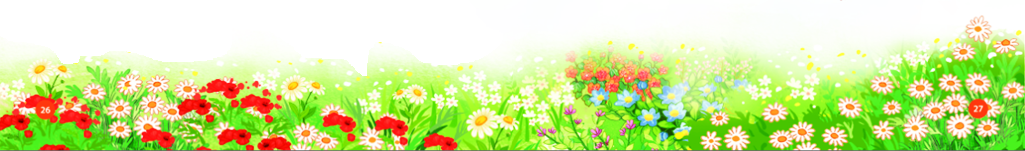 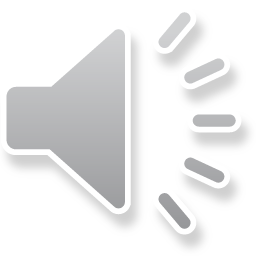 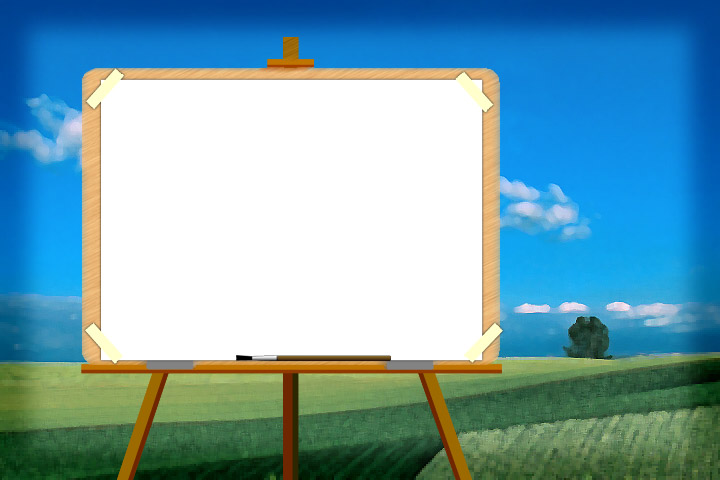 TẬP HÁT TỪNG CÂU
Câu 4
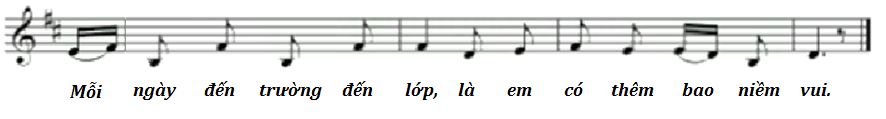 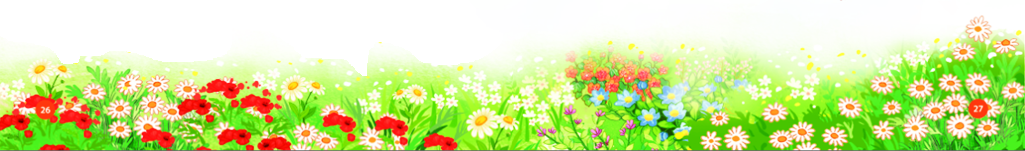 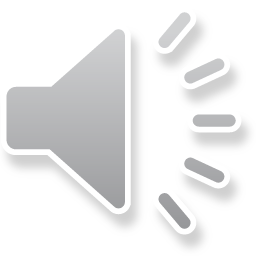 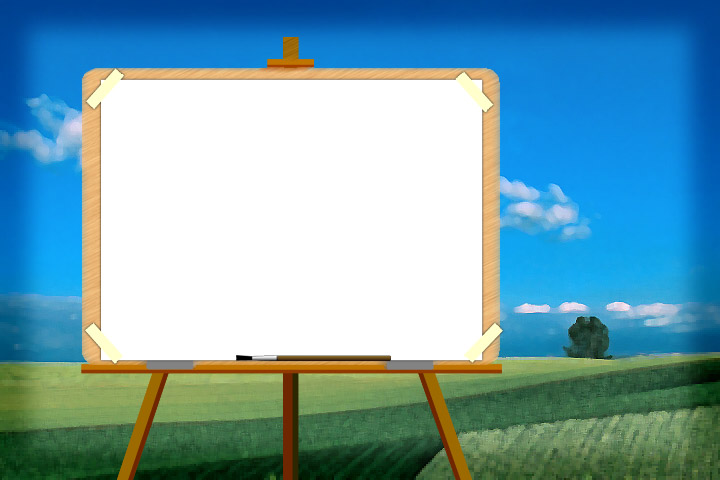 TẬP HÁT TỪNG CÂU
Câu 3+4
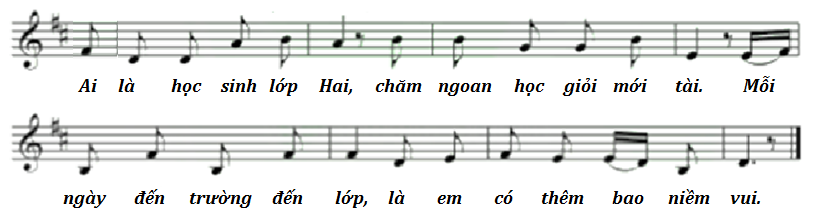 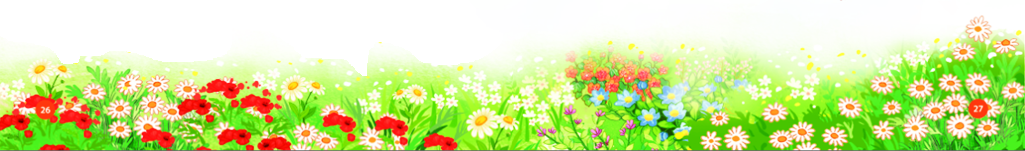 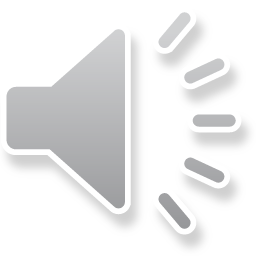 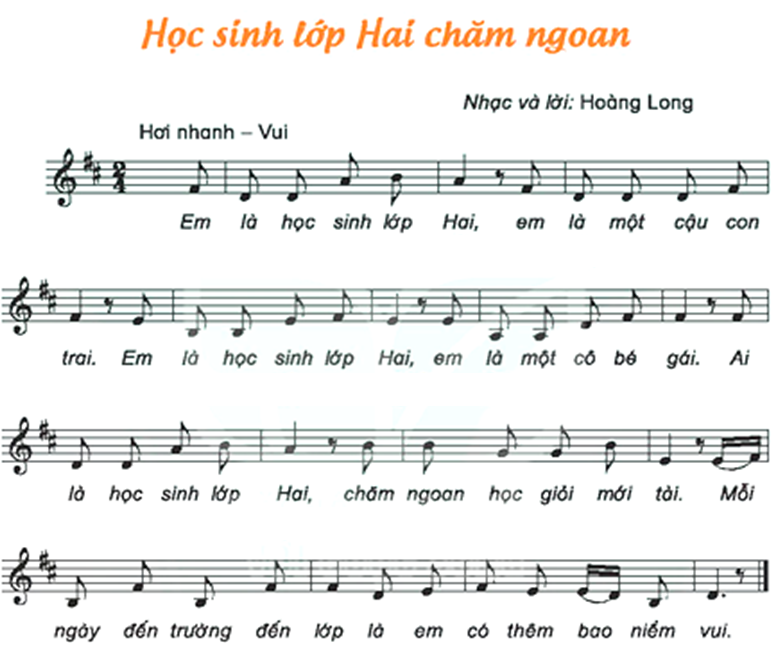 Cả bài
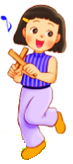 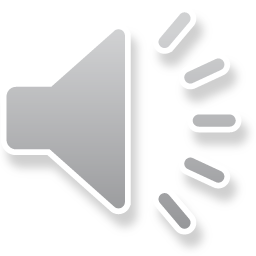 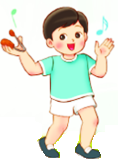 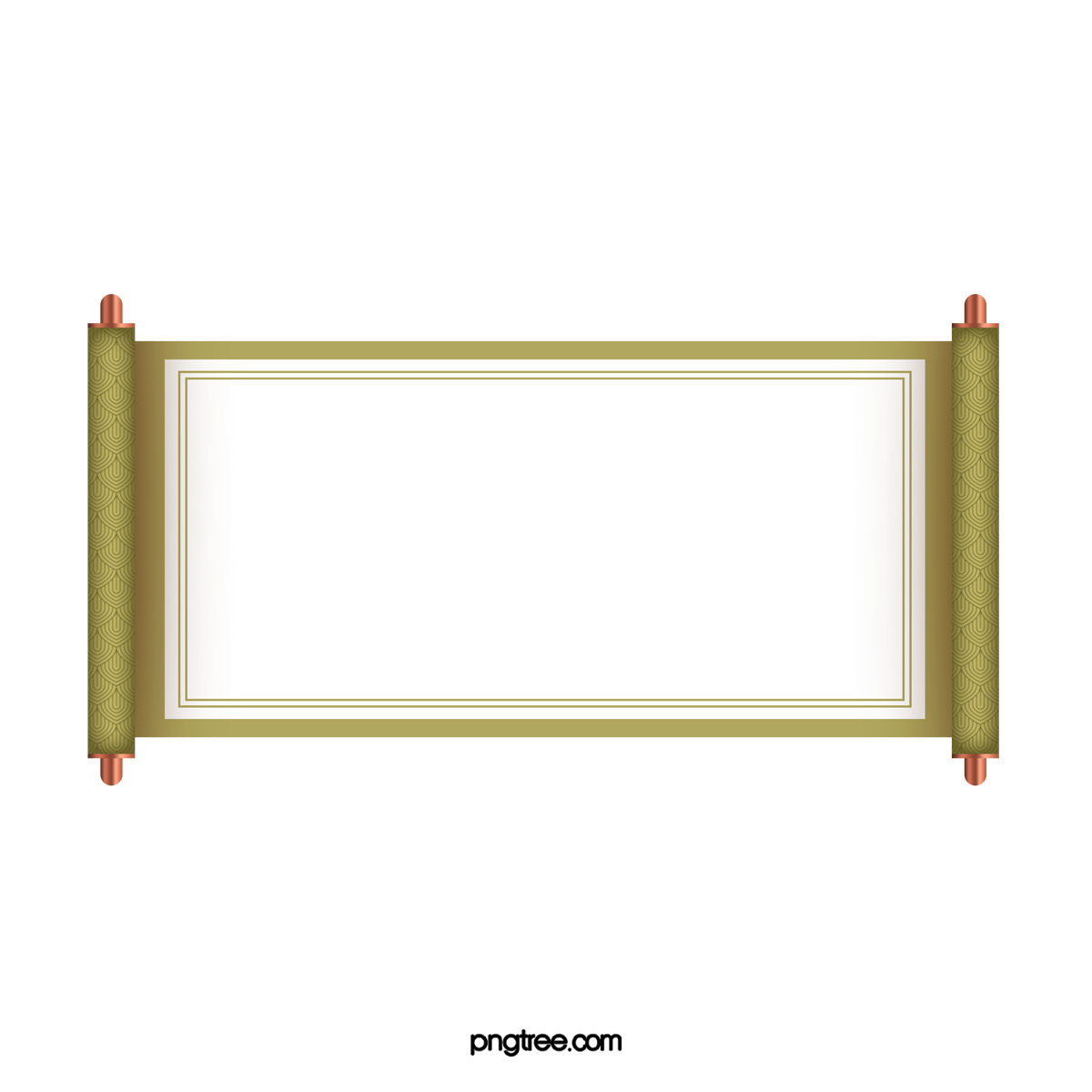 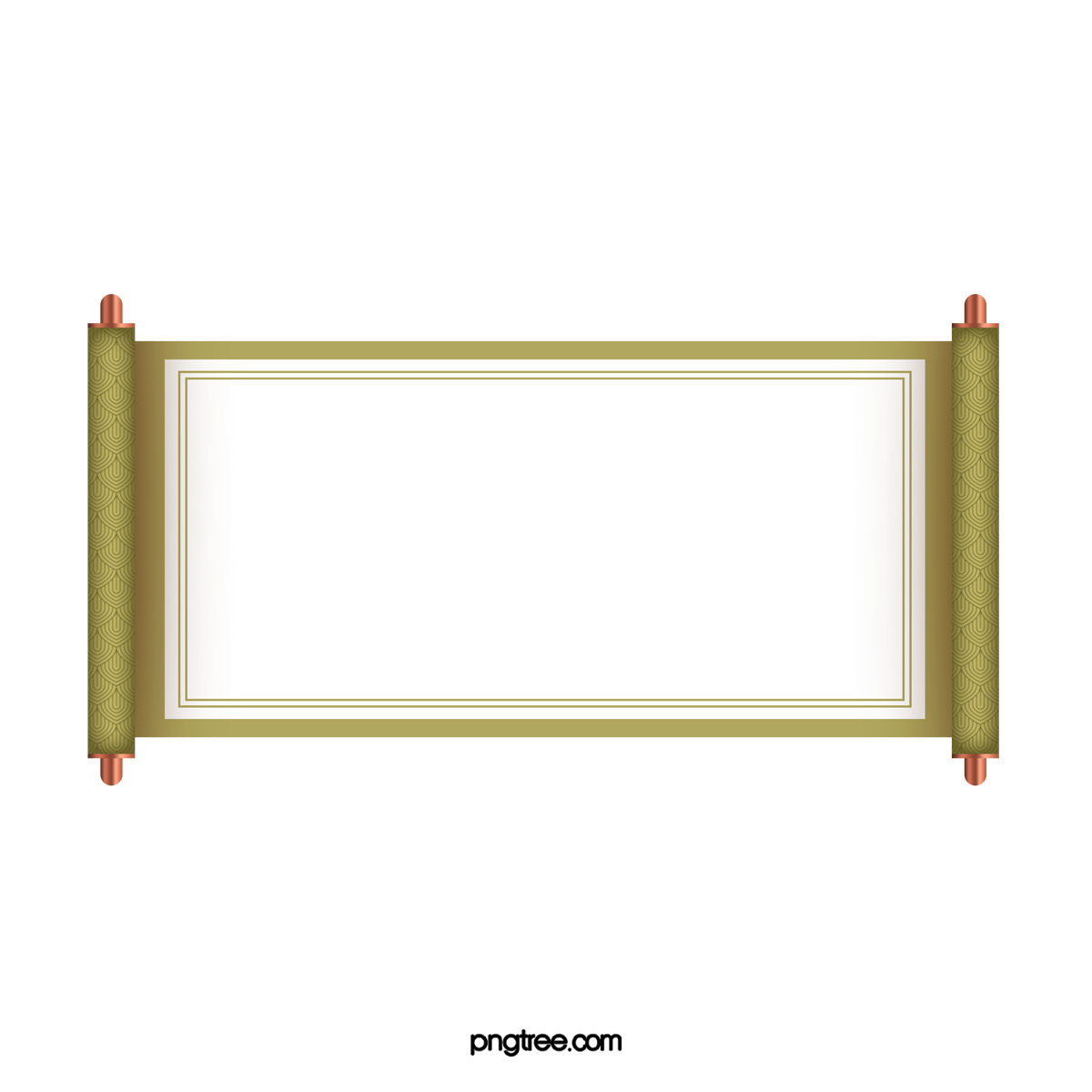 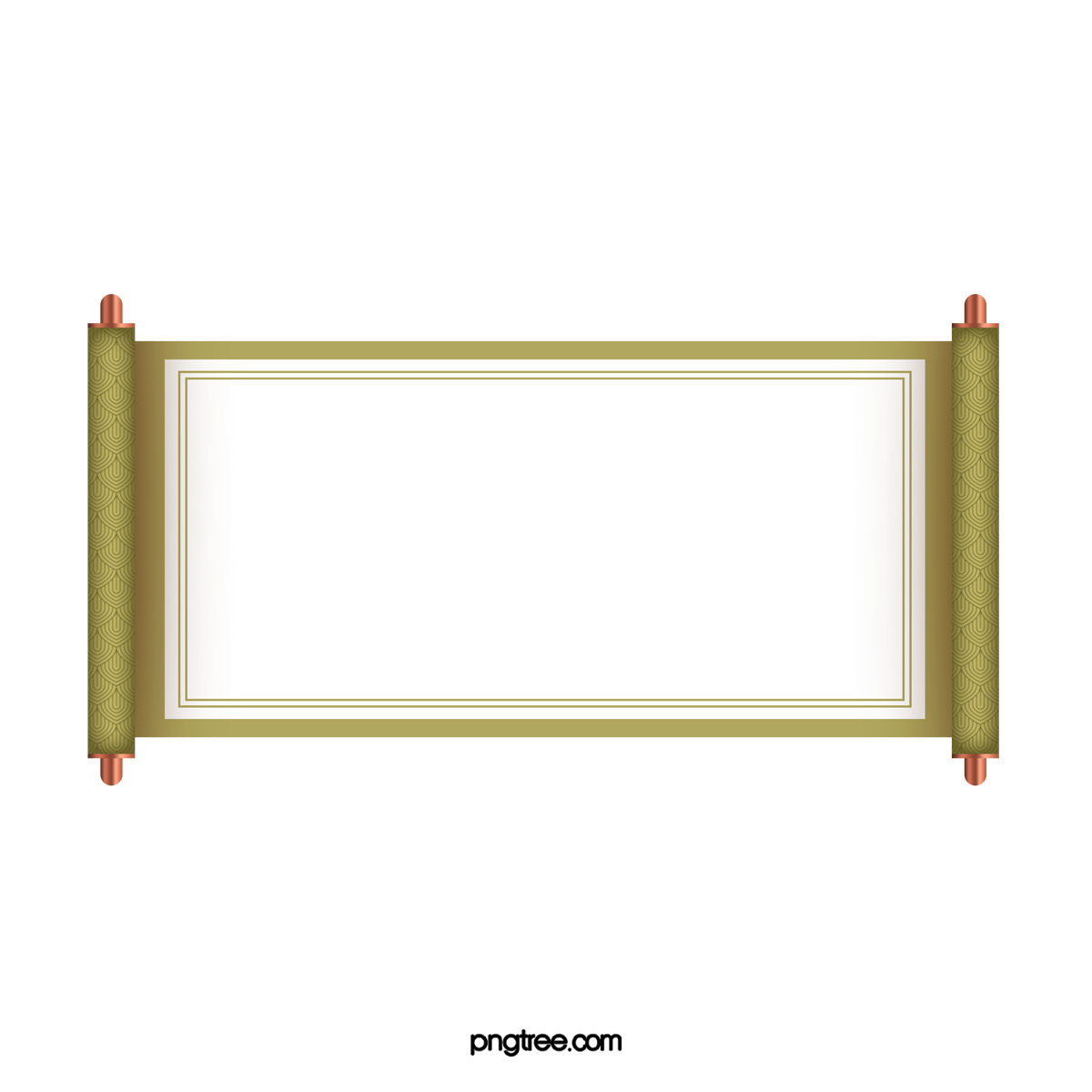 HỌC SINH LỚP HAI CHĂM NGOAN
Hoàng Long
HÁT THEO NHẠC ĐỆM
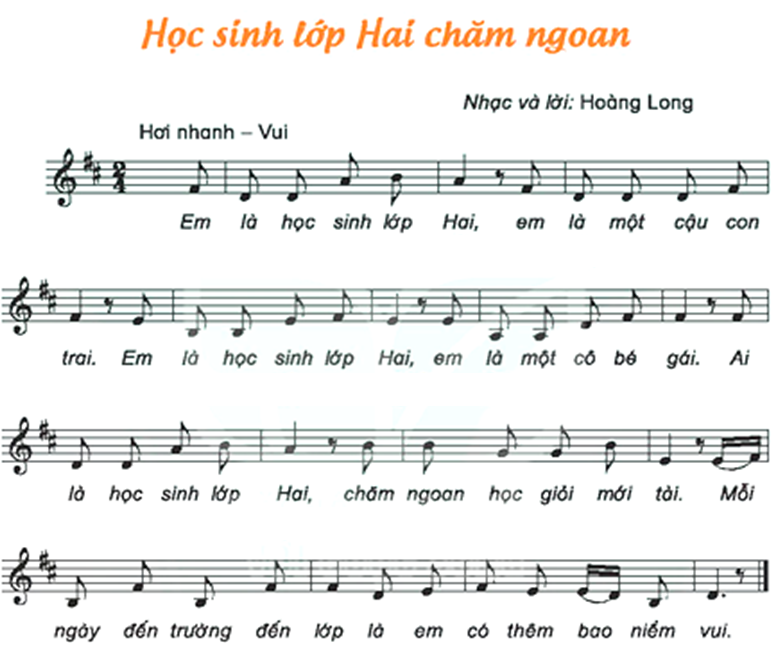 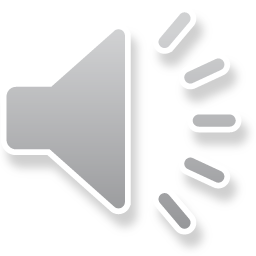 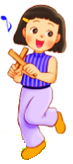 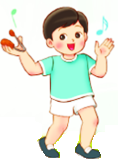 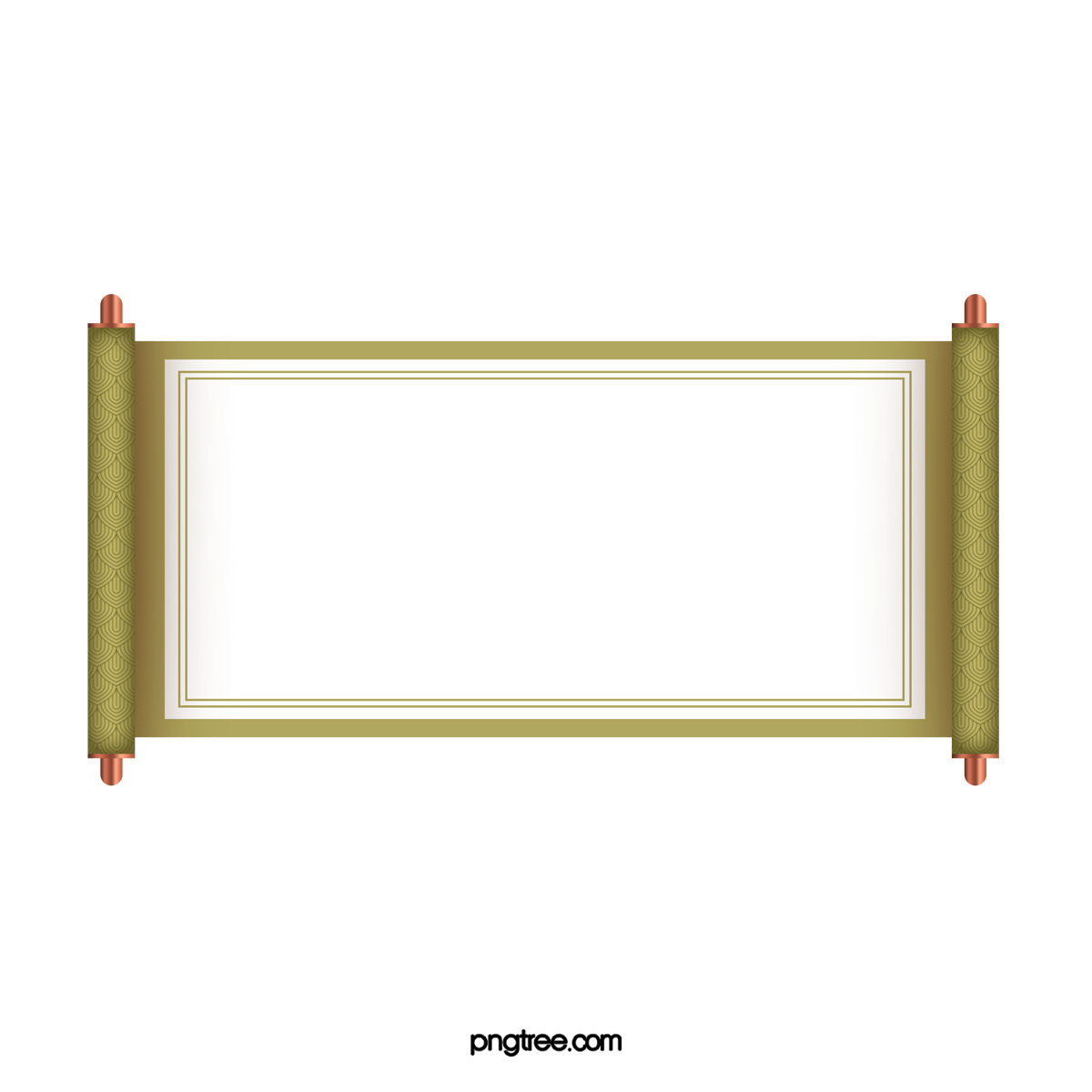 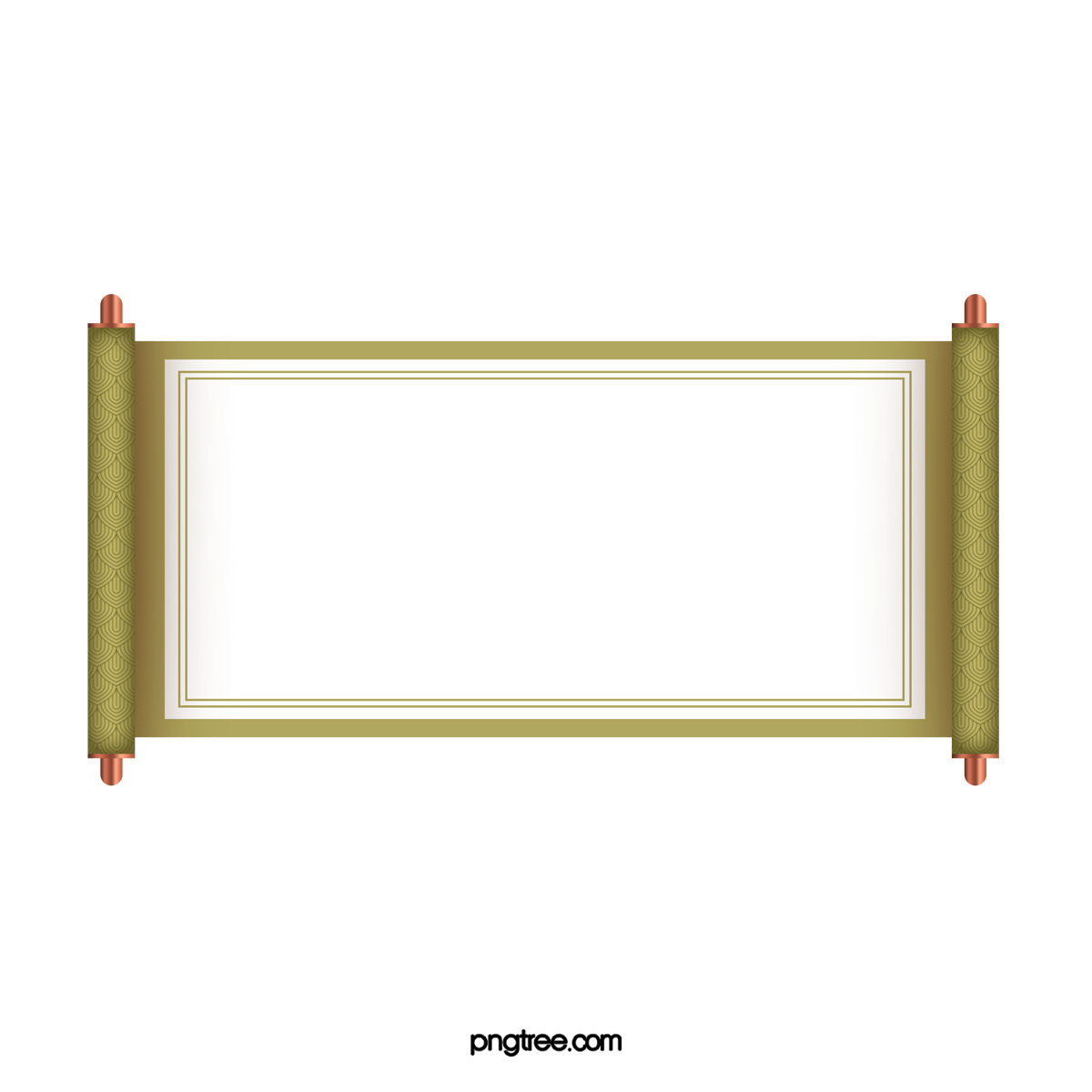 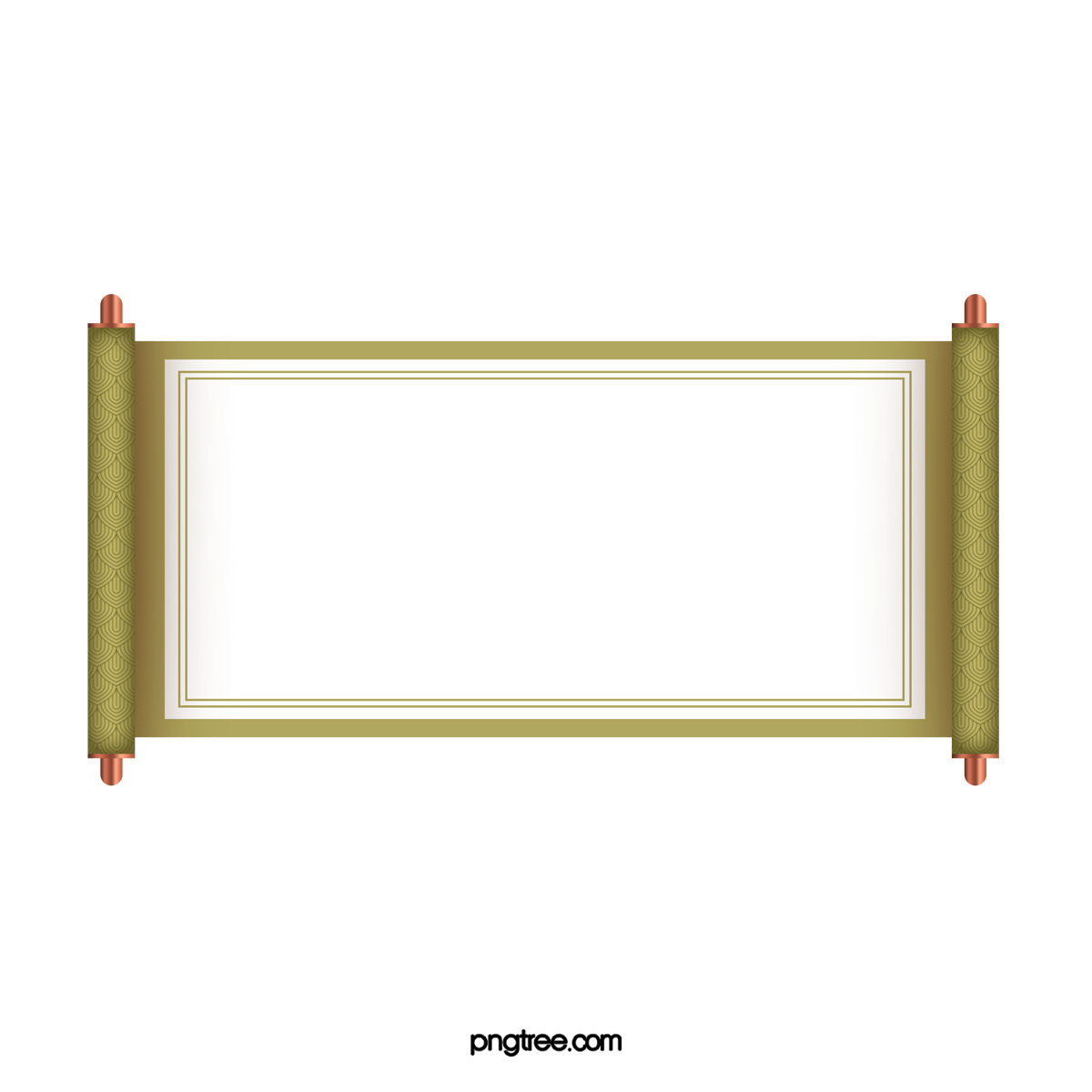 HỌC SINH LỚP HAI CHĂM NGOAN
Hoàng Long
HÁT KẾT HỢP
GÕ ĐỆM THEO NHỊP
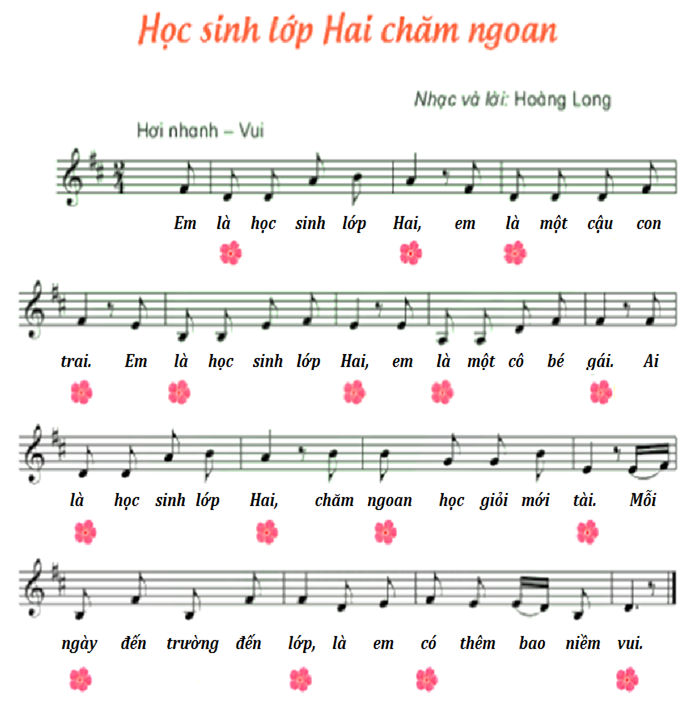 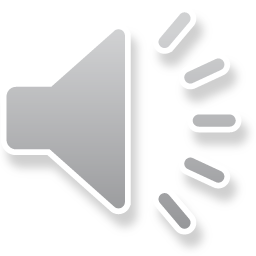 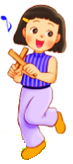 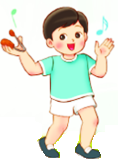 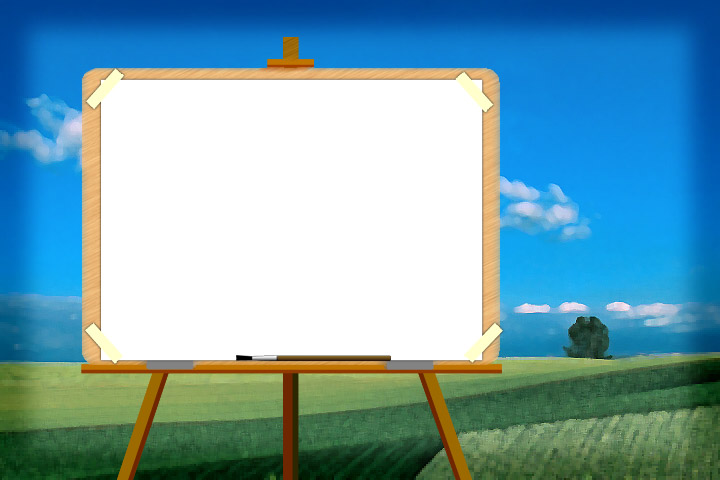 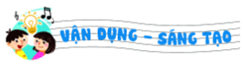 * Đọc và vỗ tay mạnh nhẹ theo hình tiết tấu
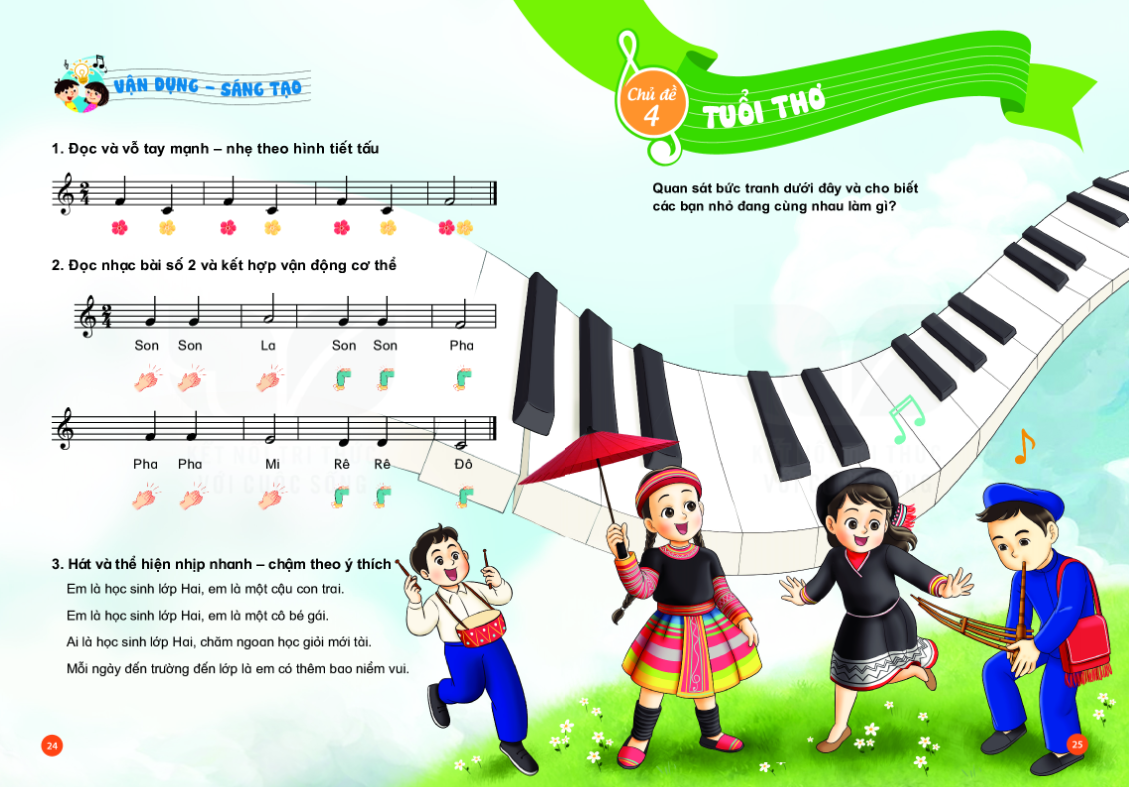 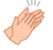 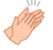 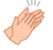 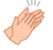 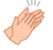 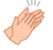 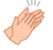 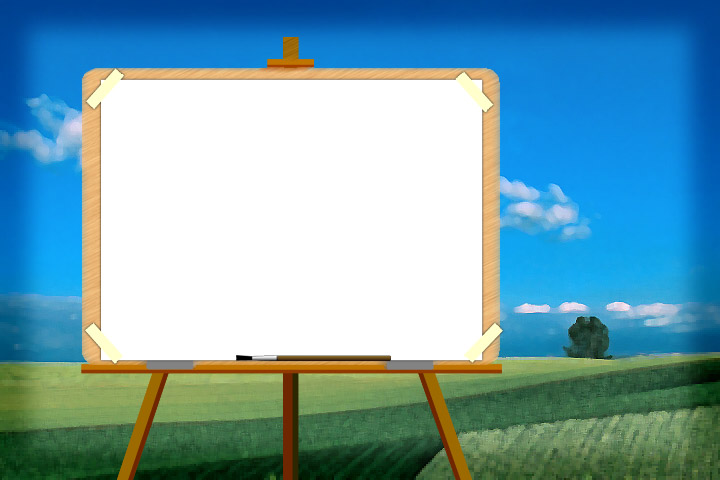 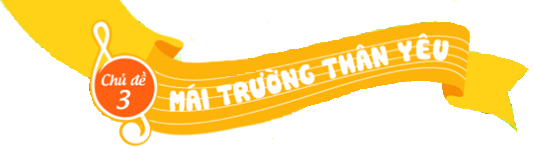 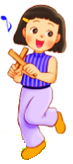 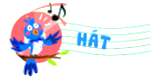 HỌC SINH LỚP HAI CHĂM NGOAN
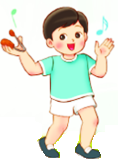 Hoàng Long